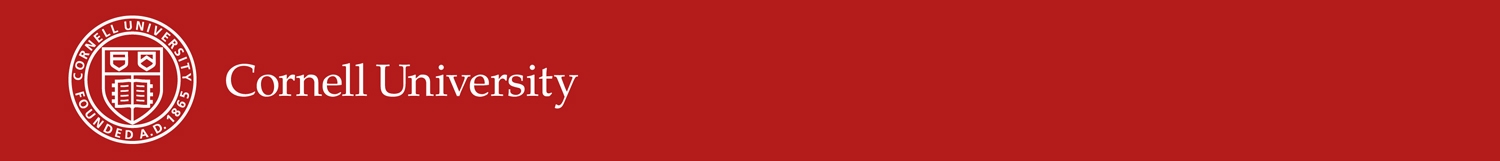 Profitability, Livelihoods and Value Chains: 
Structural Transformation in Agrarian Economies
Chris Barrett
Guest Lecture to 
IARD 4140/PLSCI 4140/5140: Global Cropping Systems
September 21, 2021
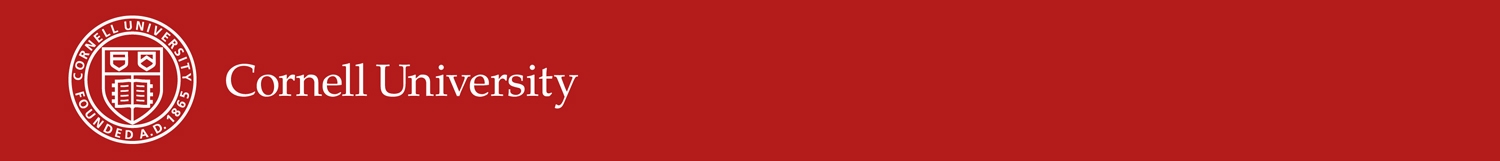 Structural transformation
As agricultural TFP grows,
labor moves out of agriculture!
Ag grows but its share shrinks. 
Population migrates to non-farm and urban.
As ag growth picks up, labor exits from ag sector accelerate.

Ag share of employment in SSA falling ~1%/yr … 2+%/yr in fastest growing ag sectors 

(Yeboah and Jayne, JDS 2018)

Today, in Africa (Asia), 34(19)% of working people are farmers, while 28(30)% are farm workers or in post-harvest value chain (Dolislager et al. JDS 2020)
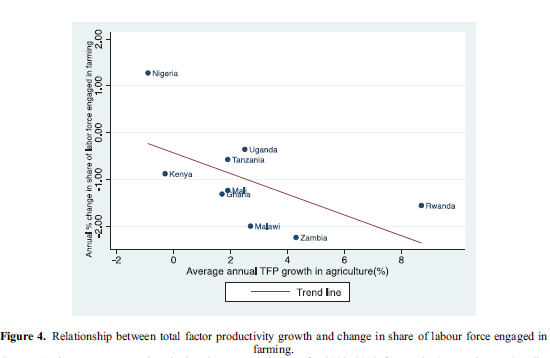 Rural non-farm economy
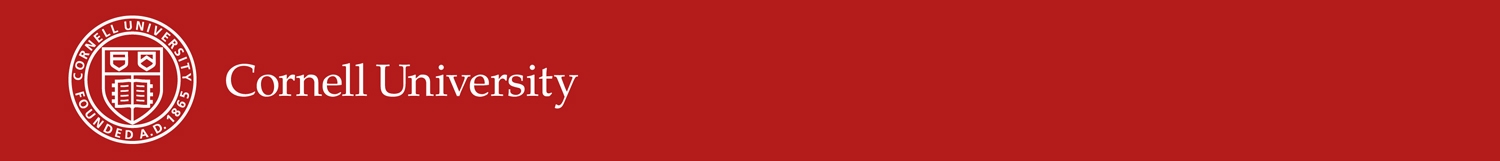 Structural transformation
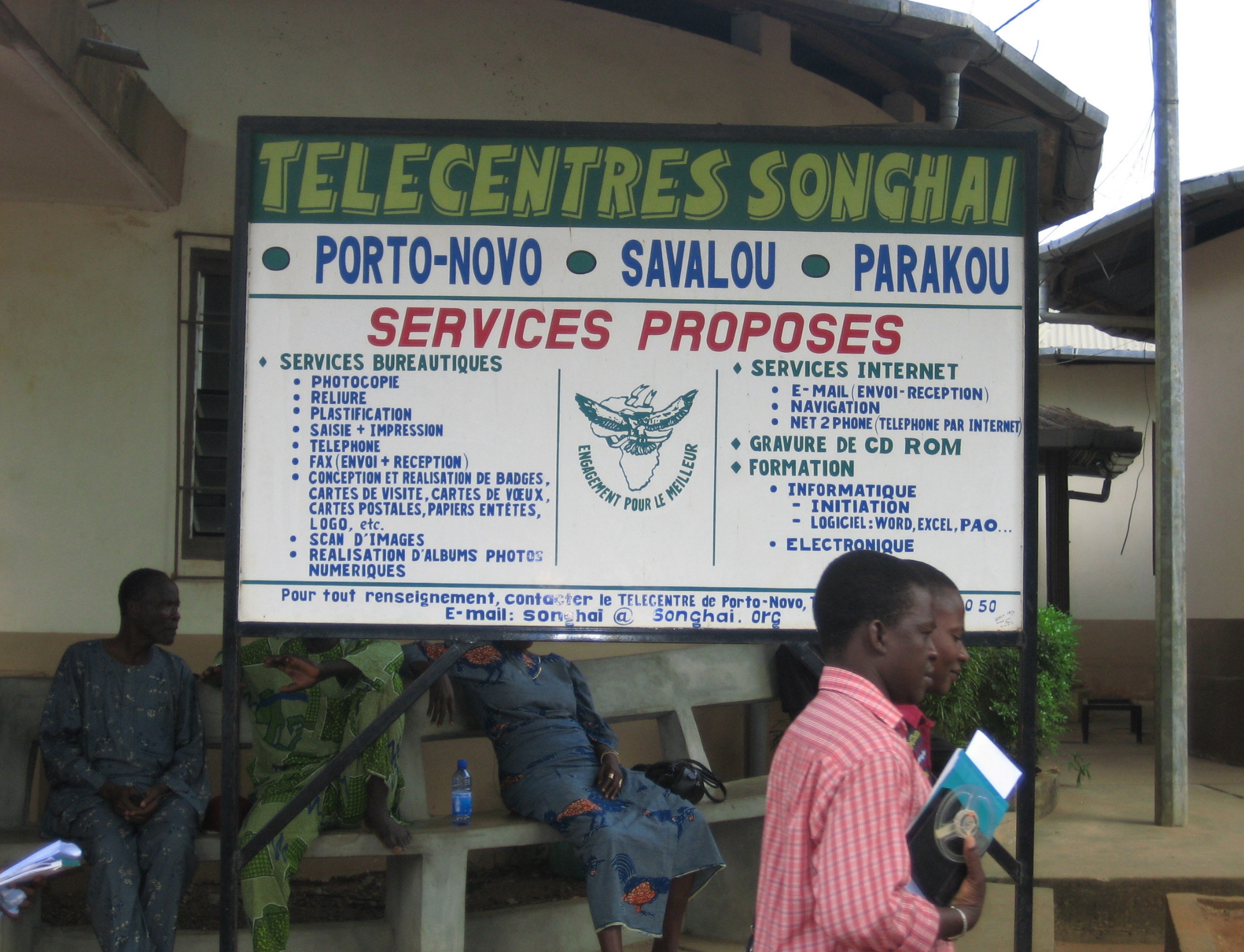 Ag growth helps drive rural non-farm expansion, 
which generates rapid poverty reduction
“[M]igration out of agriculture into the missing middle (rural nonfarm economy and secondary towns) yields more inclusive growth patterns and faster poverty reduction than agglomeration in mega cities.”  - Christiaensen & Todo (2014 World Development)
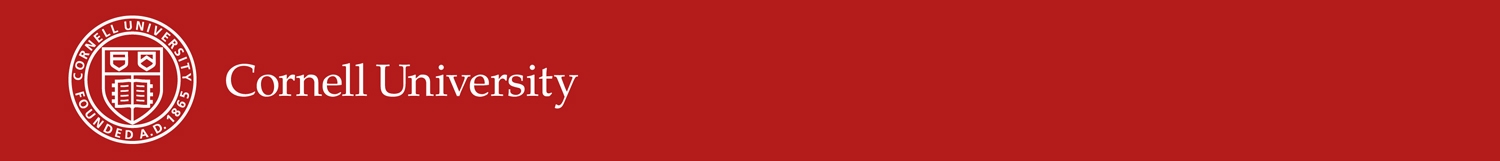 Structural transformation
Rural non-farm economy
Technologies to reduce transactions costs and enhance financial access accelerate transformation.

“the spread of mobile money helped raise at least 194,000 households out of extreme poverty, and induced 185,000 women to switch into business or retail as their main occupation.” 
 – Suri & Jack 2016 Science
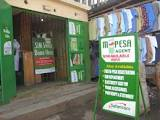 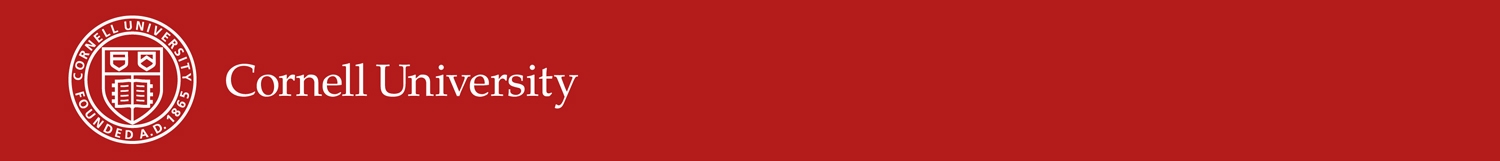 Food Market Integration
High transactions (transport, comms, security, quality assurance) have big implications: prices, transmission/pass-through, risk, geographic heterogeneity. HH market participation is high, even in areas not well integrated into national and global markets.
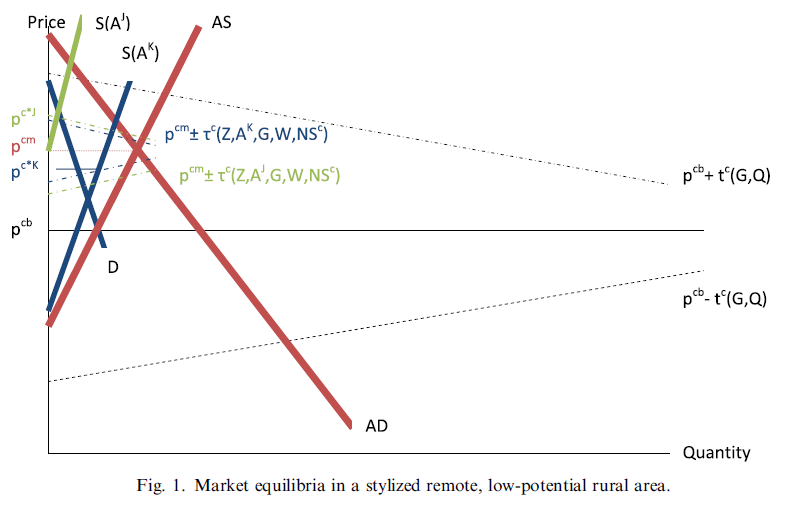 Source: Barrett Food Policy 2008
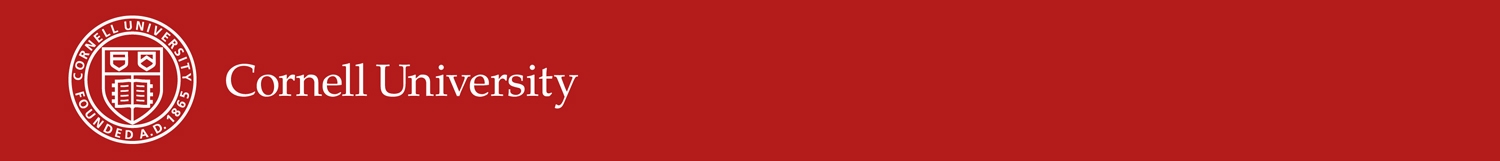 Food Market Integration
High transactions have significant implications: price levels, transmission/pass-through, risk, geographic heterogeneity
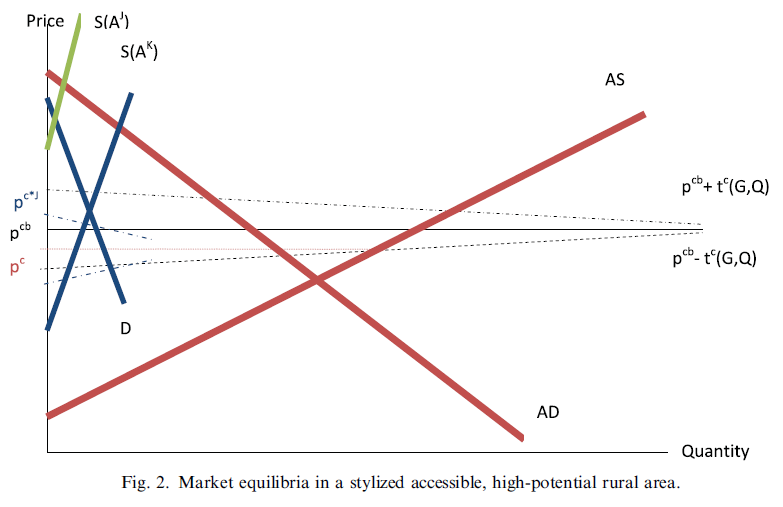 Mobile phones, better roads dramatically change market prices.
Source: Barrett Food Policy 2008
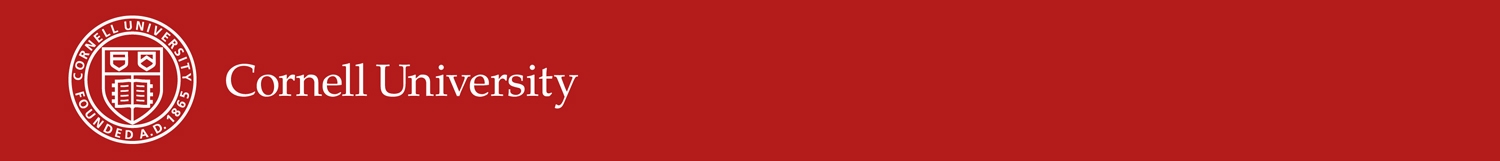 Food Market Integration
Ag output markets
Changes are occurring quickly in Africa/Asia … esp. through ICT and improved contracting institutions.
e.g., Ethiopian Commodities Exchange, outgrower schemes
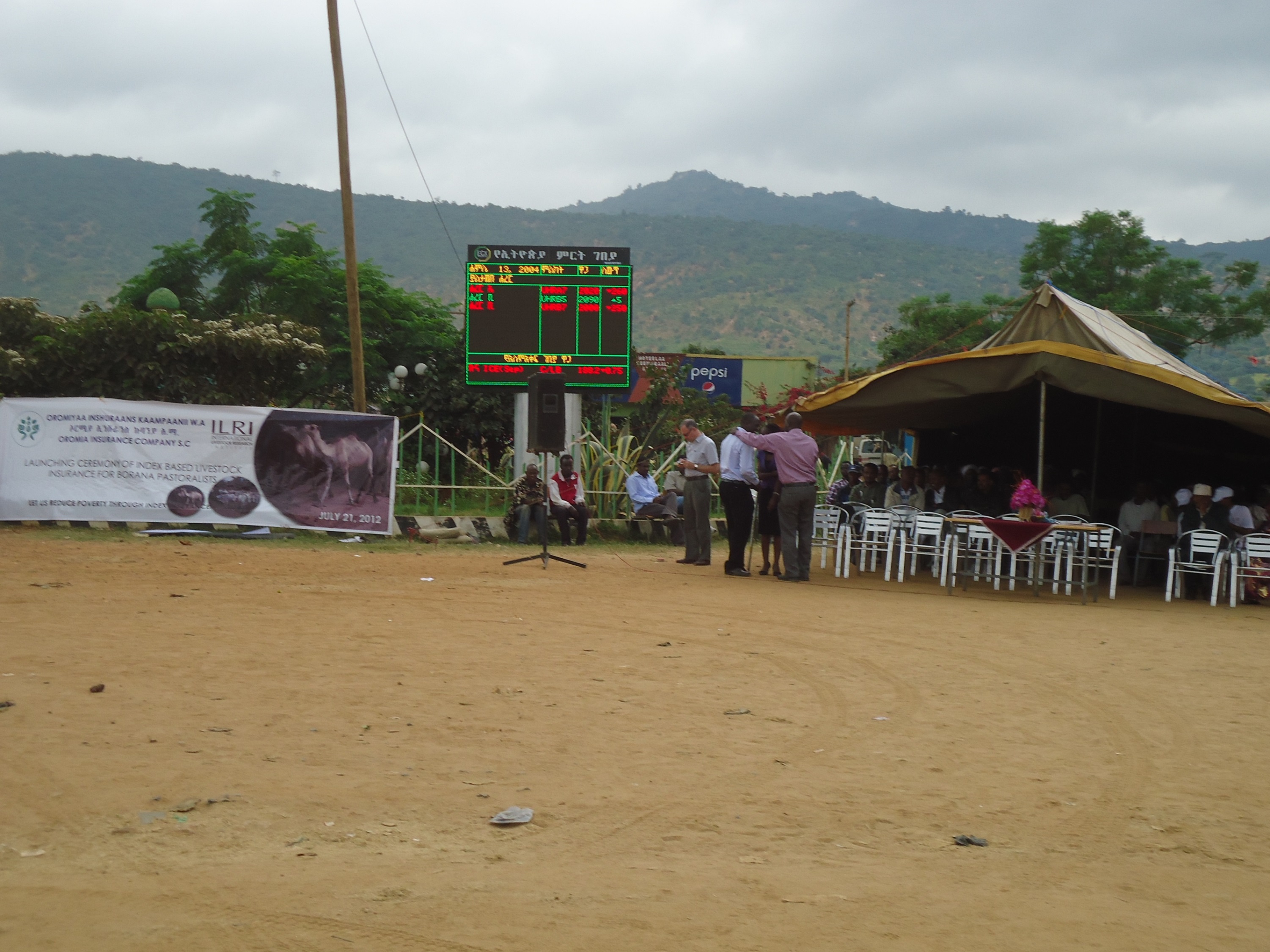 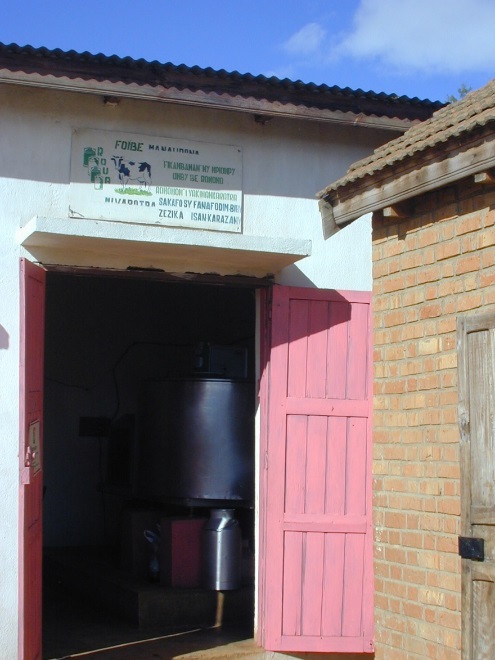 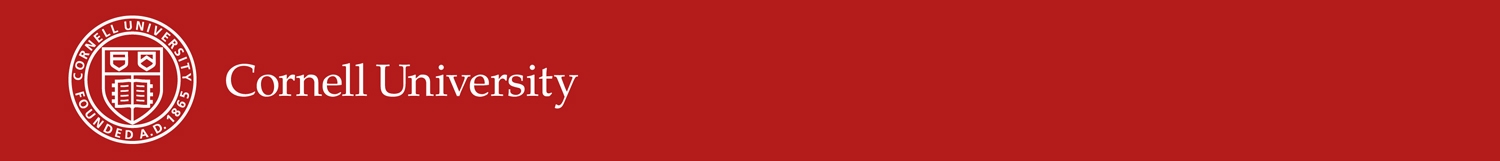 Value chain transformation
As markets integrate and technologies boost TFP,
farmers’ incomes grow and they specialize more …
even farmers begin to buy their food from markets.
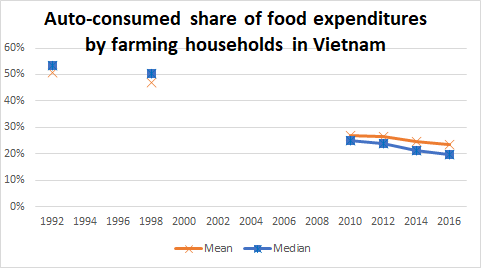 Data source: Liu et al. Food Policy 2020
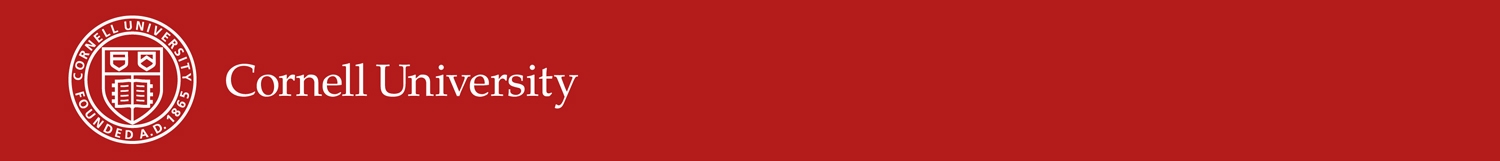 Value chain transformation
African ag tech change
Value chains are mainly domestic but steadily becomes more global as TFP and incomes rise. Low value/weight and perishability mean domestic market opportunities >> int’l trade. Globally, only 23% of food production is traded internationally. In low-income range, gross exports/imports consistently <20% of production.
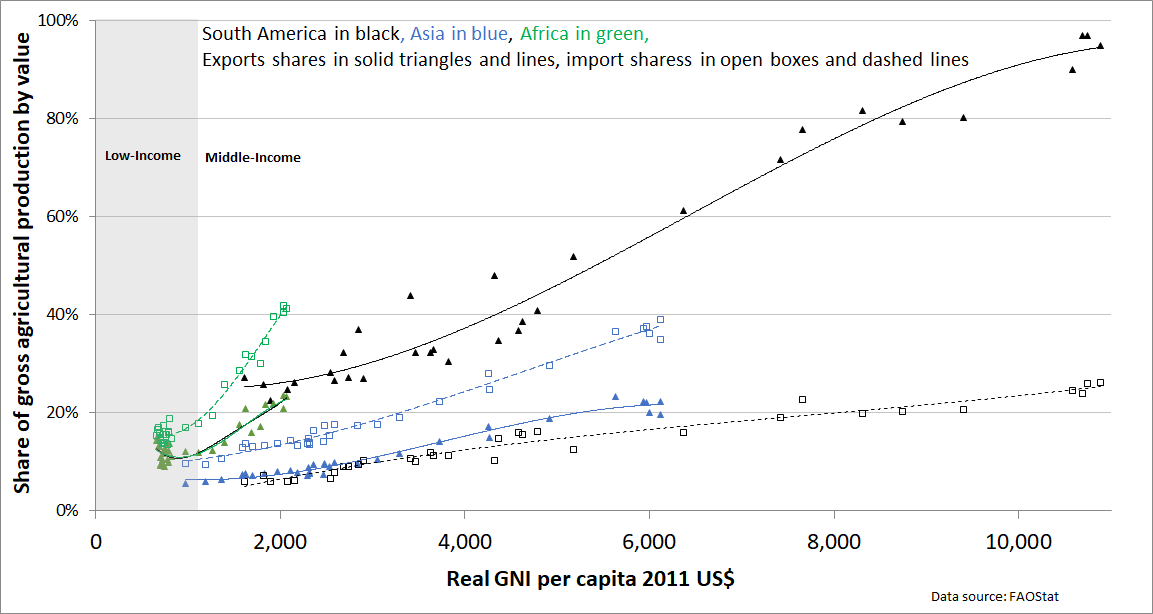 Barrett et al. J. Econ. Lit. in press
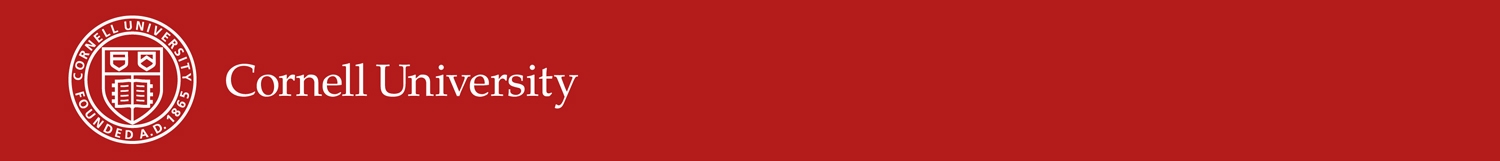 Value chain transformation
Structural transformation and market integration push food value addition downstream, post-farmgate.
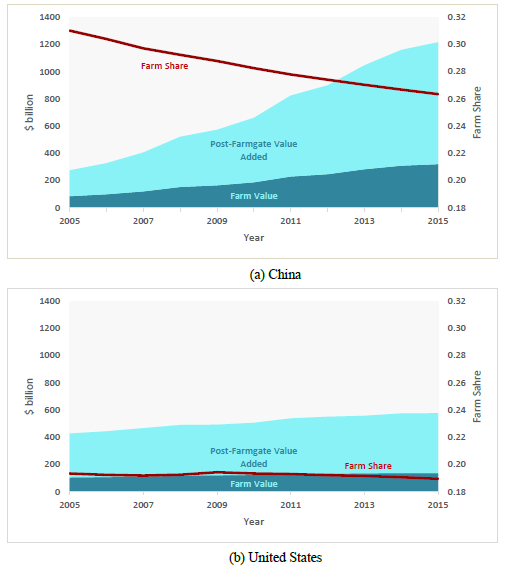 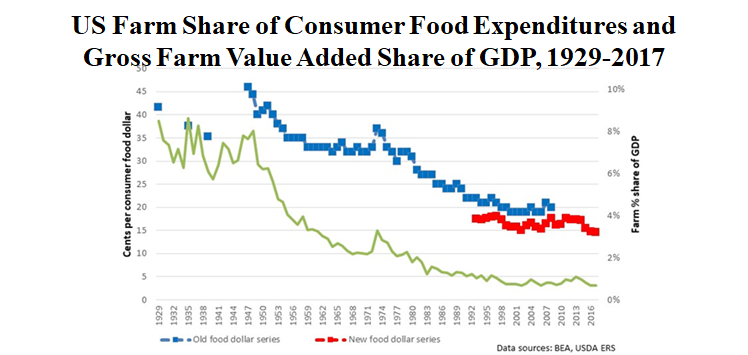 Source: Barrett et al. JEL in press
Food, tobacco, agriculture and forestry at home expenditures in the United States and China. Does not include away from home expenditures. The left axis in billion current US$, right axis shows the percent farm share of total food, tobacco, agriculture and forestry at home expenditures (red line).  
(Source: Yi et al. Nature Food 2021)
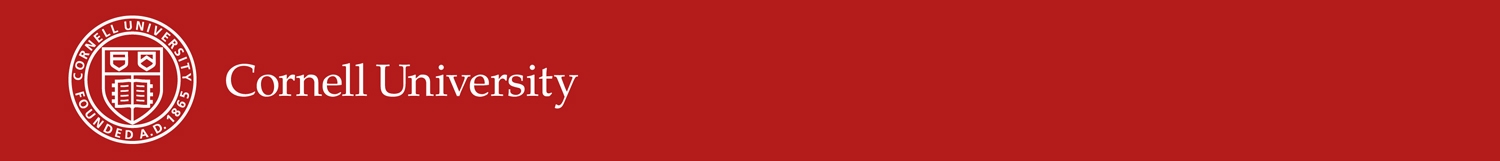 Value chain transformation
Income growth and urbanization drive rapid expansion in downstream value addition in food systems
Multinational food service chains real annual sales growth, 2008-2018
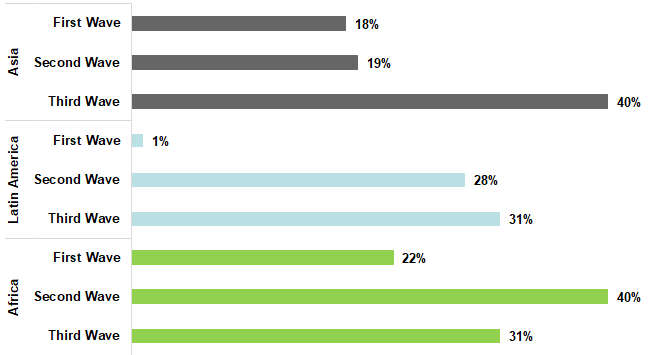 Leading grocery chains’ edible sales, average real annual growth, 2002-18
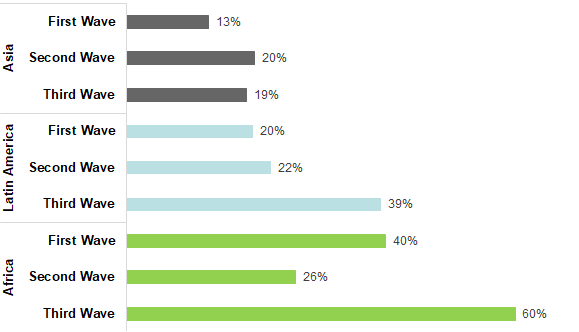 Barrett et al. JEL in press
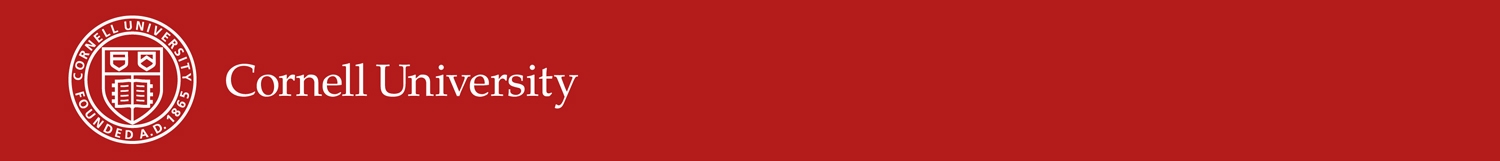 Questions?
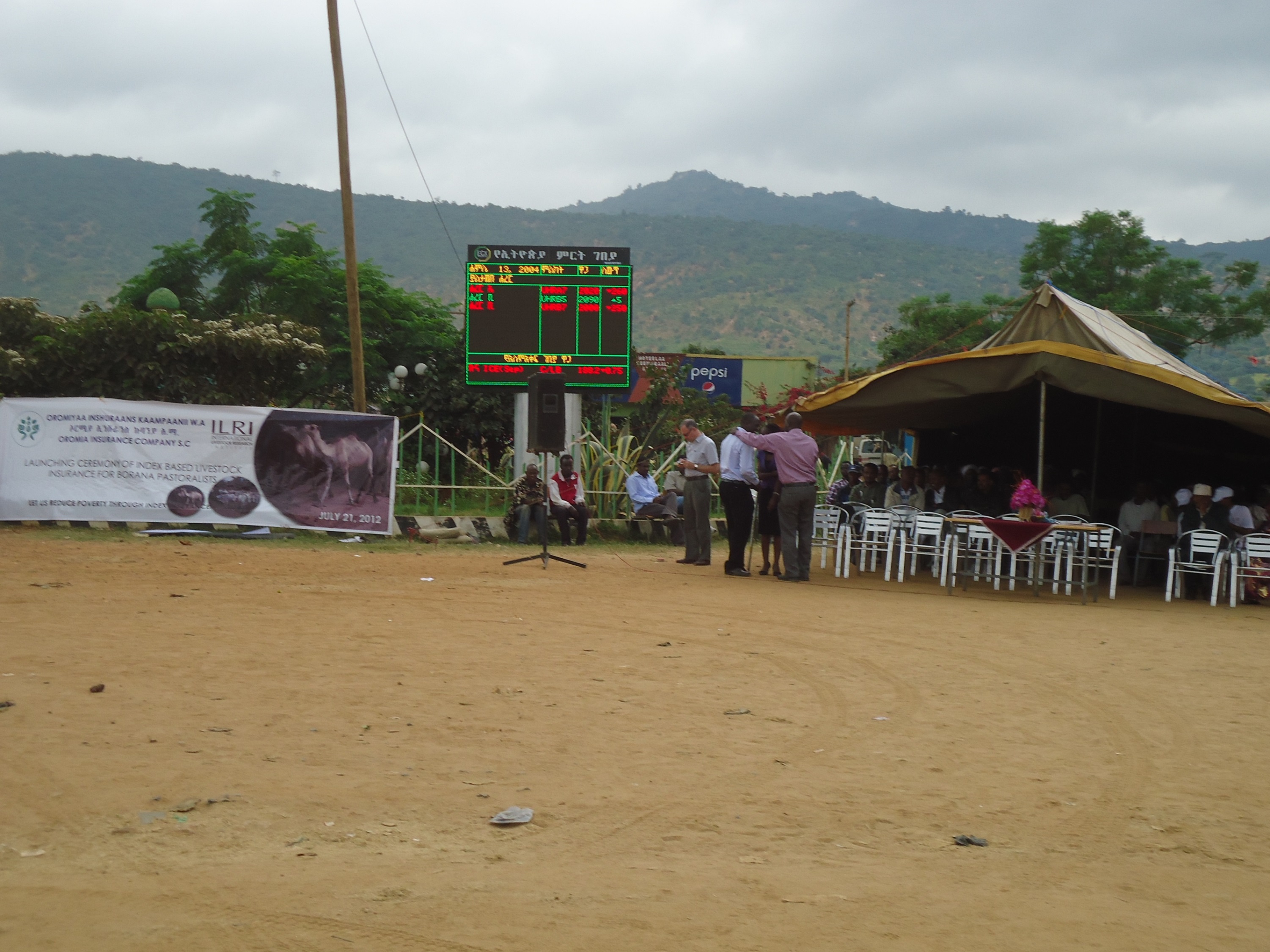 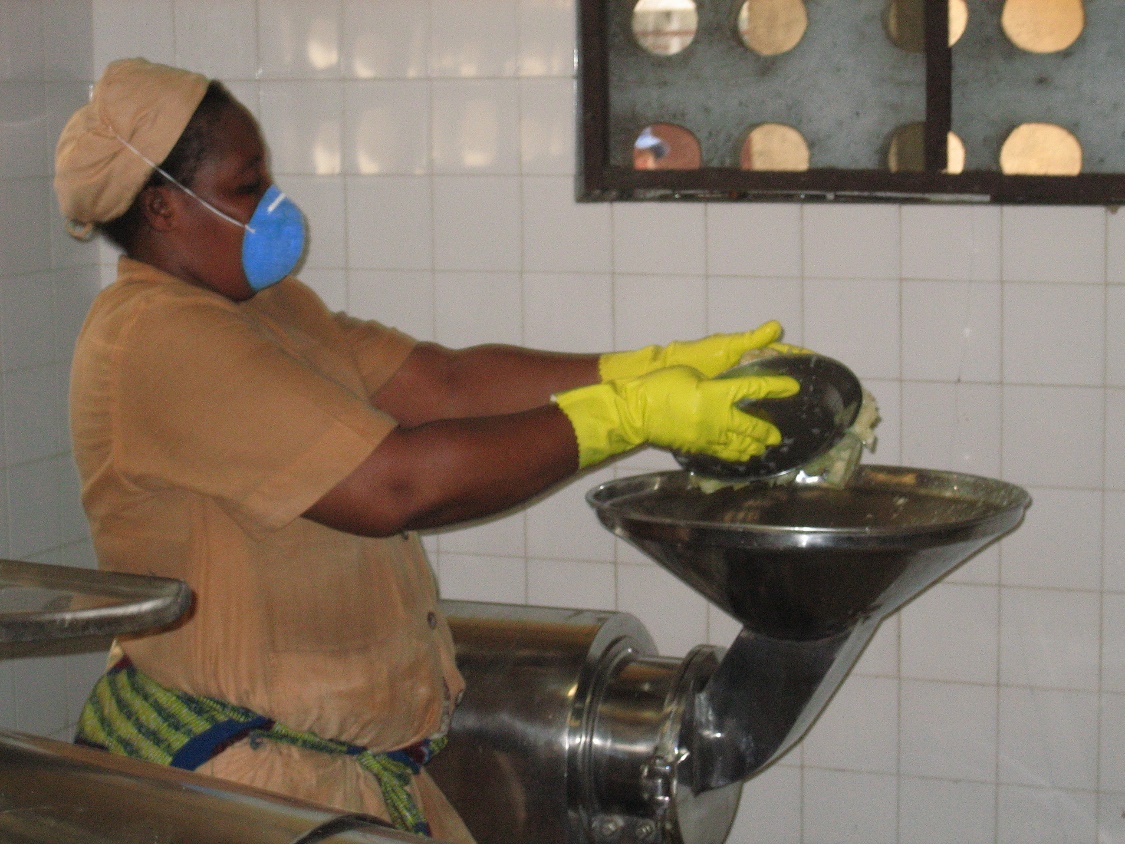